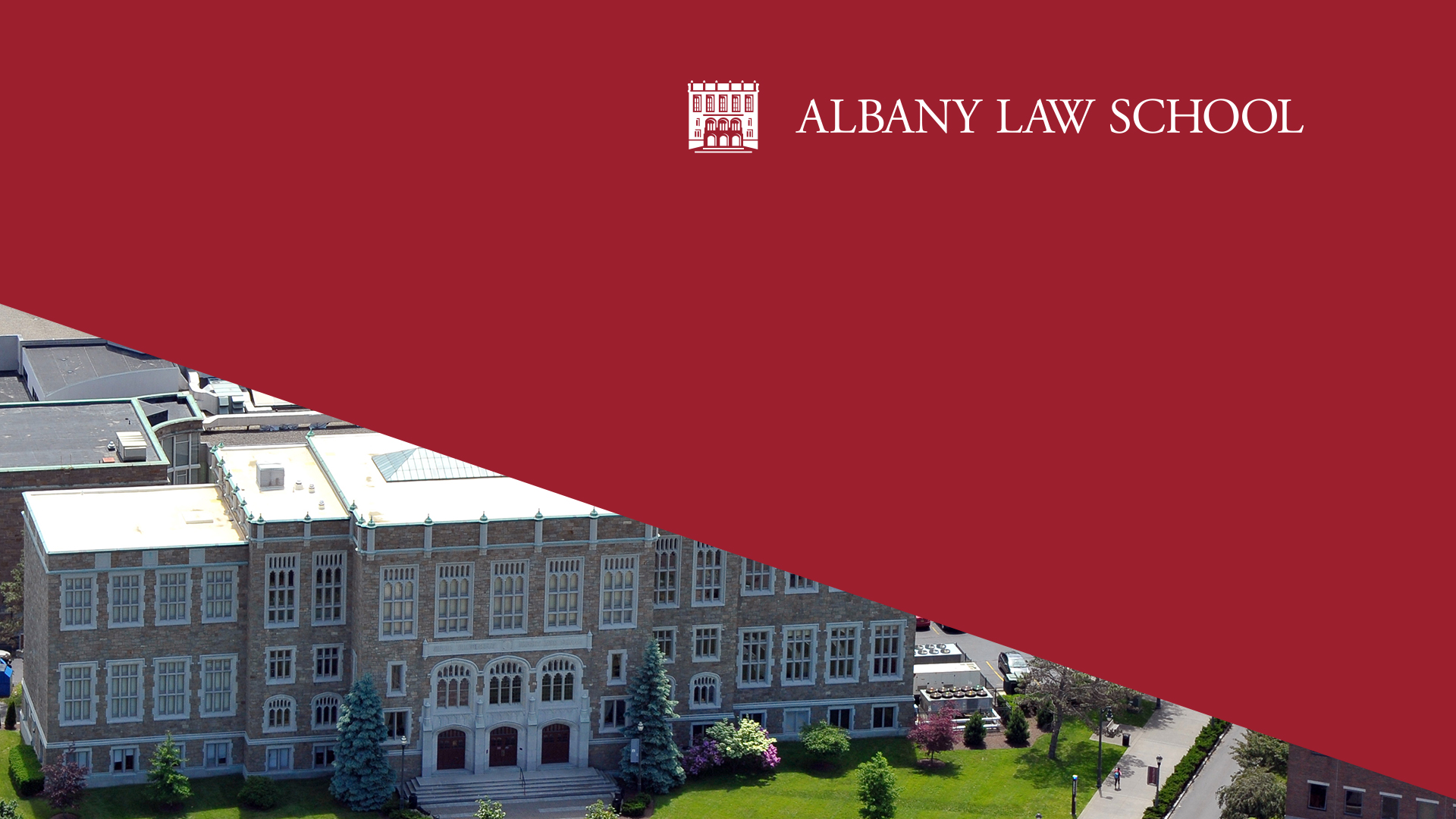 Title of Presentation
Name of Presenter
February 5, 2020
Heading 1
“Lorem ipsum dolor sit amet, consectetur adipiscing elit, sed do eiusmod tempor incididunt ut labore et dolore magna aliqua. Purus in mollis nunc sed id semper. Ut pharetra sit amet aliquam id. Non blandit massa enim nec dui nunc mattis enim.”
—Noel-Levitz, Marketing Communications Analysis
Heading 2—List
Lorem 
Ipsum 
Dolor 
Sit 
Amet
Consectetur
Heading 3
• Lorem ipsum dolor?
• Sit amet:
	• Consectetur adipiscing elit
	• Sed do eiusmod tempor
Thank you!